Performance Analysis and Enhancement (status)
 MDP Meeting
January 15, 2025
Piyush Joshi3, Vadim Kashikhin1, Michael Kifarkis1, Steve Krave1, Maxim Marchevsky2 , 
Stoyan Stoynev1, Giorgio  Valone2, Xiarong Wang2, Xingchen Xu1  

1Fermi National Accelerator Laboratory
2Lawrence Berkeley National Laboratory 
3Brookhaven National Laboratory
The people in the list receive regular 
invites for discussions and updates 
(after they expressed a will for that).
US Magnet Development Program
Contributions
Calls for contributions resulted in the following topics of interest:

Exploring the QCD (and CLIQ) capabilities to learn more about underlying coil training mechanisms 
      and possibly other performance drivers/limitations

Investigating and establishing friction as a tunable parameter to affect (magnet) performance

Determining performance dependencies on loading parameters (reproducibility)

Emulating magnet conditions by a dedicated device /together with Materials and Conductors/  
     (a tool for exploration and testing with broad application)
QCD
Mechanical 
oscillations
Magnet assembly and loading
Magnet conditions emulator
The Area will also be a (non-exclusive) forum to discuss analyses and results from various testing campaigns
	- magnets and non-magnets
	- LTS and HTS 
It is crucial to explore inter-Area connections.
It is open, people are free to share and converse with Area participants in dedicated meetings; 
or get notifications of relevant discussions taking place elsewhere
7/17/2024
2
Broader goals
QCD:    Accumulate test/training statistics with QCD, including from magnets with bad training memory; 
              Explore potential differences on coil action between QCD and CLIQ;
              Parametrize and study the effect of “overcurrent”, explore the fundamentals driving dependencies, 
              improve simulations of current transients in magnets
Mechanical oscillations:  Explore mechanical oscillation to mitigate friction-dependent magnet performance drivers.
 					 Design and commission devices able to affect magnet performance (training, stability, protection).
Magnet assembly and loading:   Explore training and training control, performance in coils by 
						     magnet reassembly and reloading;
               					     Investigate differences between single-coil and multi-coil training 
						     (in dedicated magnet structures)
Magnet conditions emulator:  Enable magnet performance exploration through sustainable means: 
               					  satisfying  Reproducibility, Statistics, Timing, Simplicity, Cost requirements;
               					  establish unique in the world test-capabilities (including  vector-force manipulation 
						  in external magnetic field); 
               					  explore fundamental and underlying phenomena in magnets through their proxies
7/17/2024
3
Roadmap
2025
2030
2035
Exploration of overcurrent dependencies with QCD – reproducible samples/magnets
Training elimination through QCD – more magnet tests/data
QCD
Mini-QCD implementations and  effects in bifilar coil designs
Physics simulation improvements: force evolution and observable parameters;
refined effects of CLIQ/QCD on the conductor
Dedicated magnet tests using coils with no training memory, effect on retraining, detraining
QCD and conditions limits exploration (temperature, power supply current)
Mechanical oscillations  and performance in model magnets
Vibration and friction - establishing research, “samples”, dependencies
Reproducible 
sample tests
Mechanical Oscillations
Design/Procurement of practical mechanical oscillation-based devices for enhanced performance
Studies on magnet-design-dependent applications
Efficient mechanical oscillation transfer to LHe
Efficient mechanical oscillation transfer to LN
Magnet/coil training
Single- vs Multi-coil phenomena
Reproducibility in coil reloading/reassembly
7/17/2024
4
Roadmap
2025
2030
2035
Optimization of testing conditions and data acquisition
Small-scale MConE prototype
MConE -  design and fabrication
Establishing of experimental procedures
Magnet 
Conditions 
Emulator
(MConE)
MConE -  establishing it as a core development tool
Tunable sample performance
Development of reproducible samples and simulations
Exploration of phenomena by controllable samples
/                            /
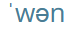 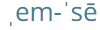 Joint with Materials and Conductors Area
7/17/2024
5
Narrative, some feedback
The QCD exploration will rely on “sub-samples” as well as on magnets
With time, “sub-samples” should become the main tool to gain new knowledge

QCD can be used on any magnet where we have at least ~ 20 ms time margin for quench detection purposes
Integration with other developments/areas (where magnet training is not welcome) is desirable  

Although not explicitly mentioned, it is understood that all test objects will be instrumented as best as possible, 
     the intent is to take abundant information  (“sub-samples”, magnets)
those will be available for analysis in various contexts 
integration with Materials, Diagnostics, Simulations areas are implied, should be pursued 

Friction experiments – it was noted that demonstrating transfer of vibrational energy to the conductor in an 
      actual magnet (model) is missing from goals 
at the same time other goals might have been too straightforward (unworthy to be goals) – 
             like energy transfer to LHe environment  
we will continue updating and reassessing goals regularly, and gladly follow up on feedback
7/17/2024
6
Short-term plans (~ end FY)
AUP (short) “mirror” magnet – QCD, quench analysis, dedicated instrumentation, diagnostics, ML data

Friction experiments – establishing the basics, acquiring skills and know-how, introducing those to our field   

Developing the initial setup for testing of samples in cryo conditions in variable I, B, S (with Materials area)
7/17/2024
7
Milestones
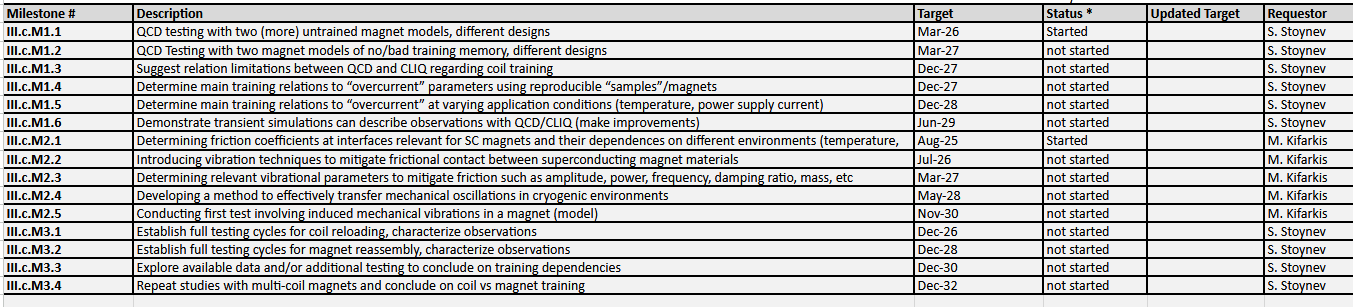 M1.1
M2.1
Mike will talk about M2.1 (friction).

M1.1 is continuing exploration of QCD. So far there was one magnet test with it, and there was somewhat related 
statistical analysis on AUP training data in relation to CLIQ.  It was always the plan to have another test with QCD 
and an AUP mirror magnet is being assembled (for the last two and a half years). It also serves as a test bed for other 
instrumentation studies (part of Diagnostics and Protection milestones). The magnet is expected to be assembled in 
the next few months and tested by the end of summer. 

Following the milestone schedule will depend on what we can afford to do and relevant priorities (which change over time)
7/17/2024
8
Shared milestones
Milestones are being developed and roadmap finalized for “MConE” (magnet conditions emulator)

The topic is in coordination with Materials Area

MConE (emulating magnet conditions) is developed through prototypes, 
      which by themselves are partial representatives of MConE, and are driven by Materials requirements

They will fulfil specific goals; the schedule is driven by Materials And Conductors and supporting infrastructure

MConE milestones expand on that

MConE is aimed to be a test-bed (tool) for variety of magnet-related research 
     (that is, a non-magnet setting for magnet development)
7/17/2024
9
MConE milestones
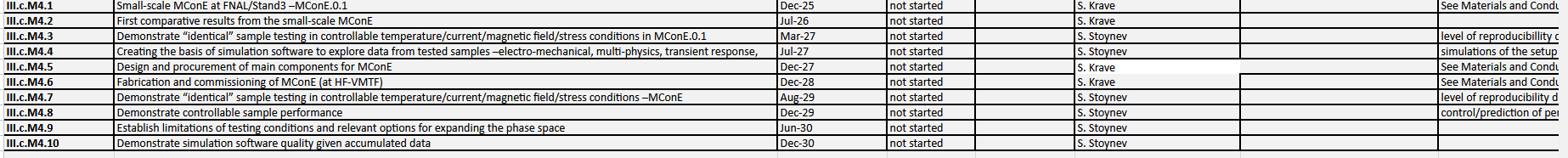 - A milestone in Material and Conductors;  serves as a prerequisite for subsequent developments (milestones) here
7/17/2024
10
Back up
There was a presentation/discussion 
in the MDP meeting  on 10/28/2024 as well
Milestones:
https://docs.google.com/spreadsheets/d/1SW1r3z0vKv8bkSPEb9bw51HyIMRt7YtO/edit?gid=2122620354#gid=2122620354
7/17/2024
11
Milestones
/                            /
Magnet Conditions Emulator (MConE)
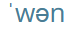 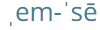 LTS/HTS
Joint with 
Materials area
GOALS: Enable magnet performance exploration through sustainable means: 
               satisfying  Reproducibility, Statistics, Timing, Simplicity, Cost requirements;
               establish unique in the world test-capabilities (including  vector-force manipulation in external magnetic field); 
               explore fundamental and underlying phenomena in magnets through their proxies
7/17/2024
12
Milestones
QCD
Nb3Sn
GOALS: Accumulate test/training statistics with QCD, including from magnets with bad training memory; 
              Explore potential differences on coil action between QCD and CLIQ;
              Parametrize and study the effect of “overcurrent”, explore the fundamentals driving dependencies, 
              improve simulations of current transients in magnets
7/17/2024
13
Milestones
Mechanical Oscillations
LTS,
HTS
GOALS: Explore mechanical oscillation to mitigate friction-dependent magnet performance drivers.
Design and commission devices able to affect magnet performance (training, stability, protection).
7/17/2024
14
Milestones
Coil/magnet training dependencies on assembly and loading
Nb3Sn,
Cos
GOALS: Explore training and training modification in coils by magnet reassembly and reloading;
               Investigate differences between single-coil and multi-coil training (in dedicated magnet structures)
7/17/2024
15